Похождения жука-носорогаКонстантин Георгиевич Паустовский
Макарова Татьяна Владимировна
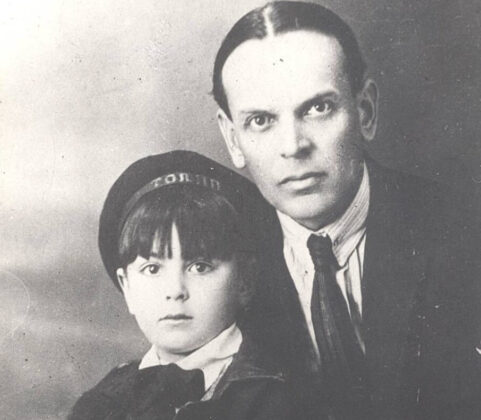 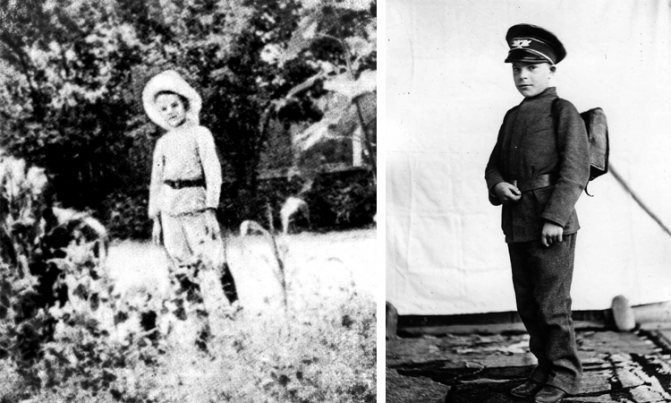 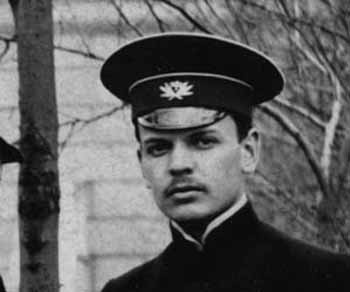 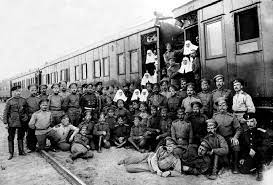 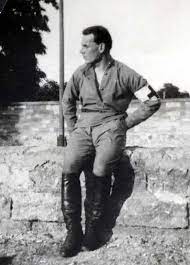 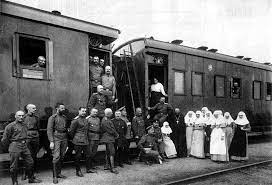 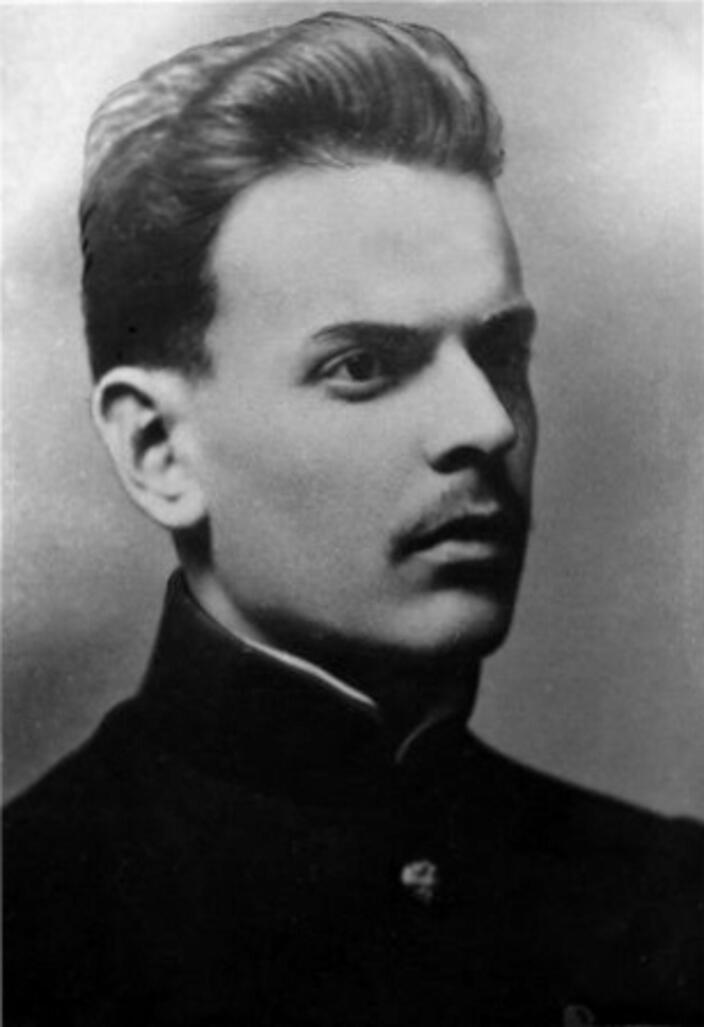 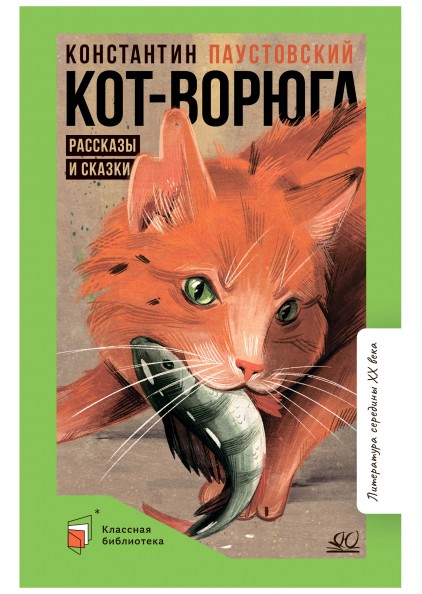 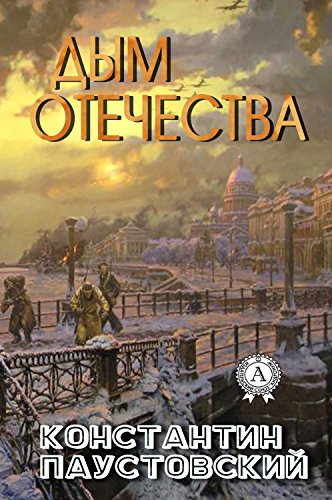 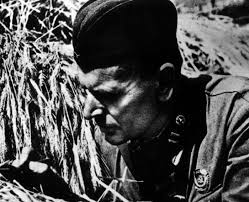 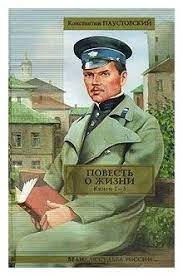 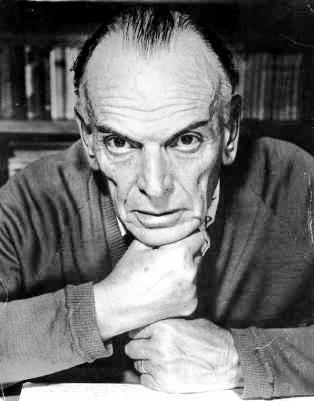 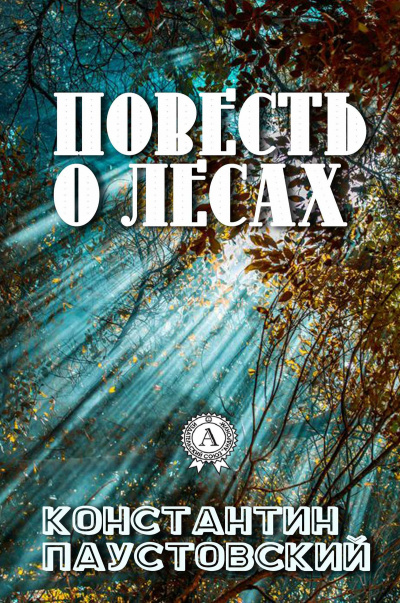 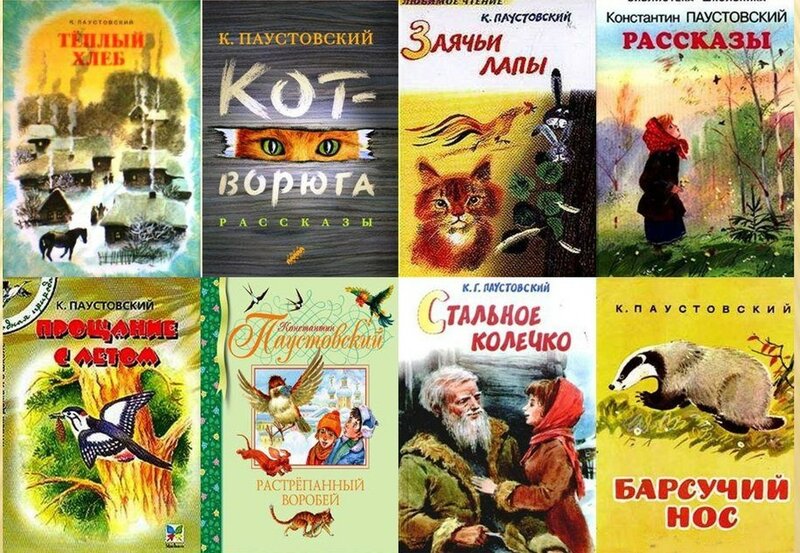 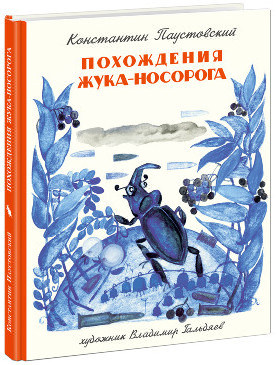 Просмотр и обсуждение
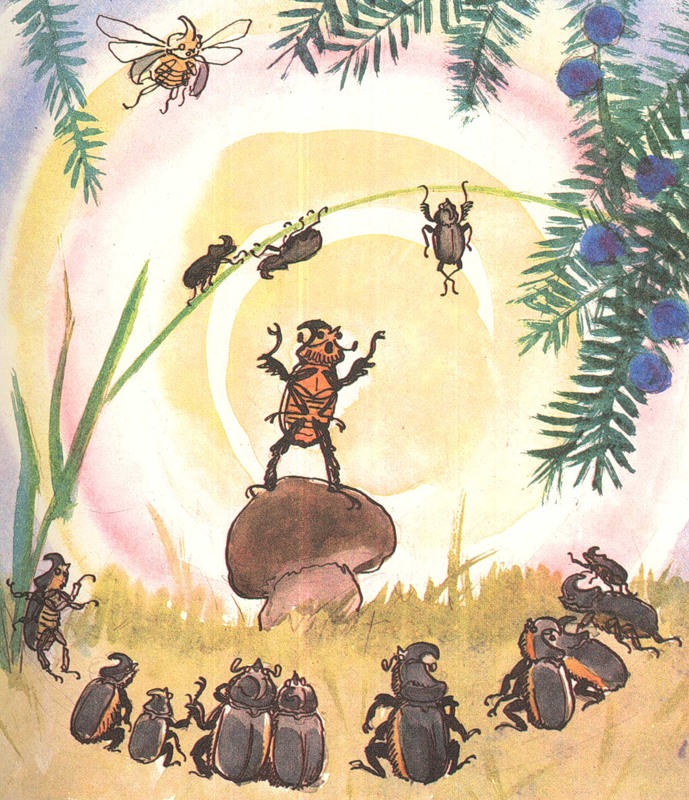 Динамическая пауза
Согласование речи и движения
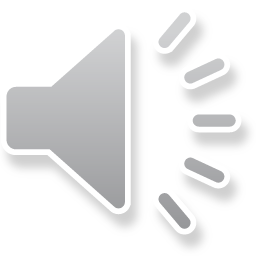 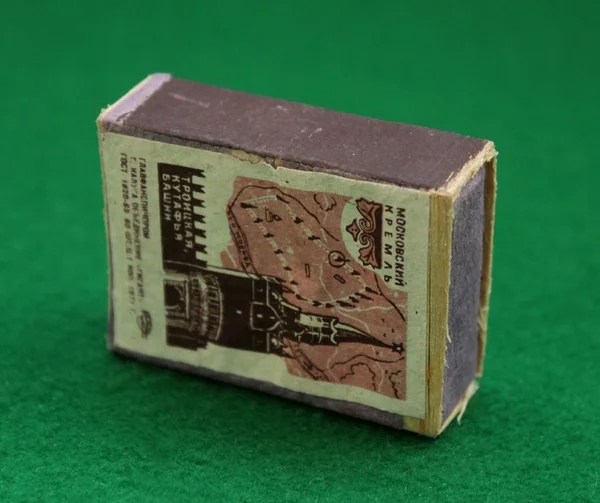 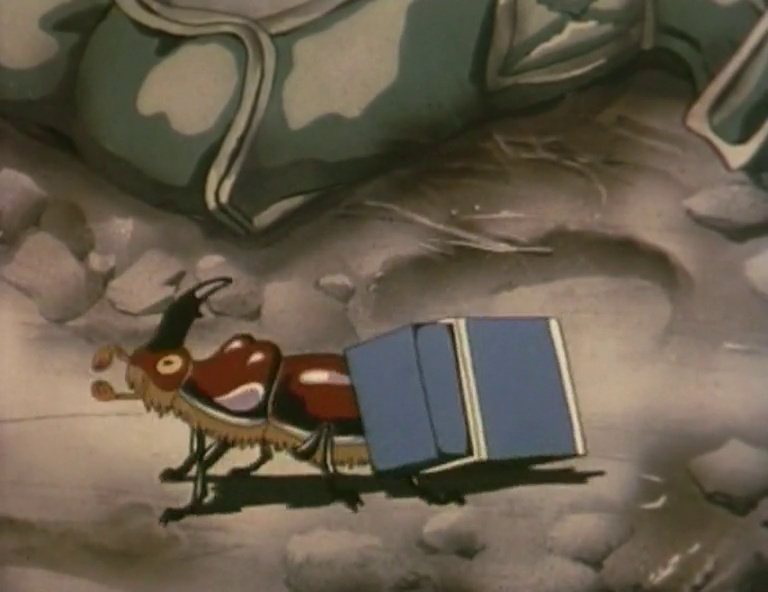 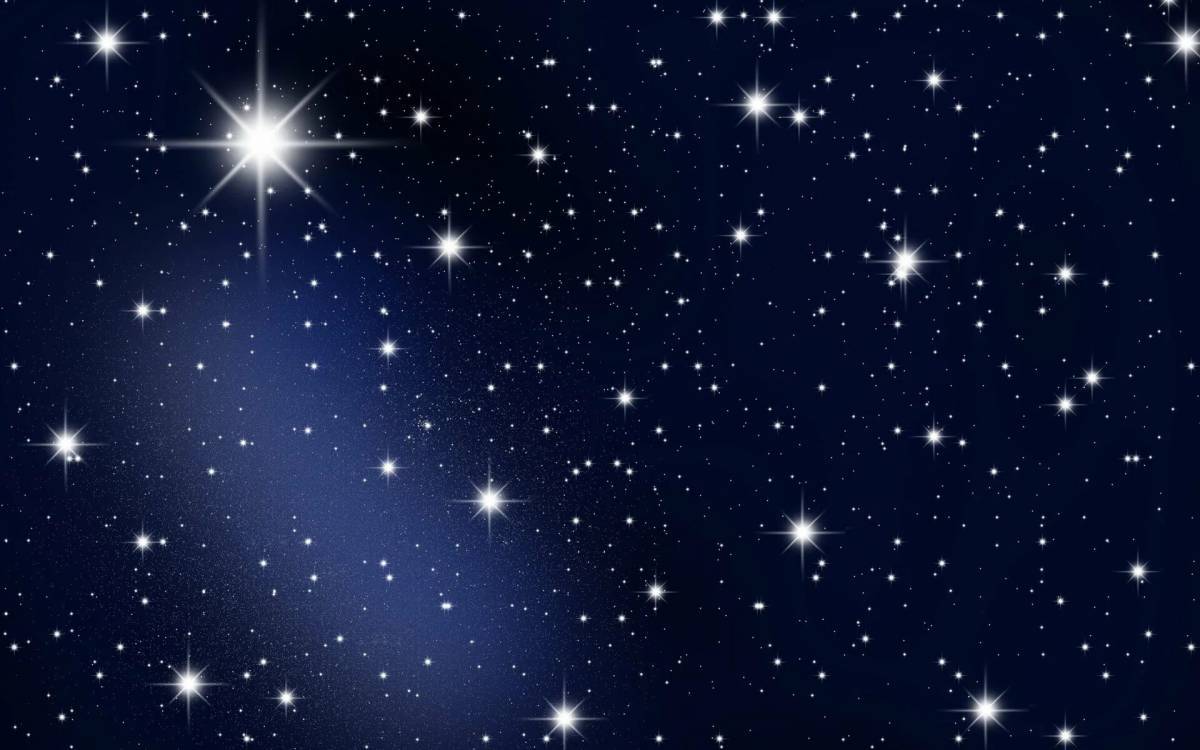 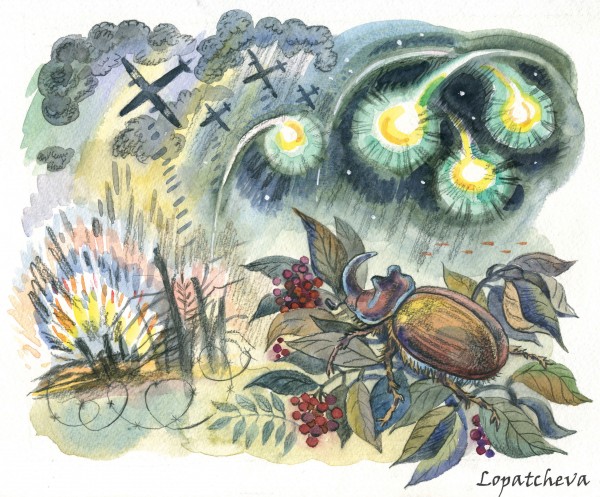 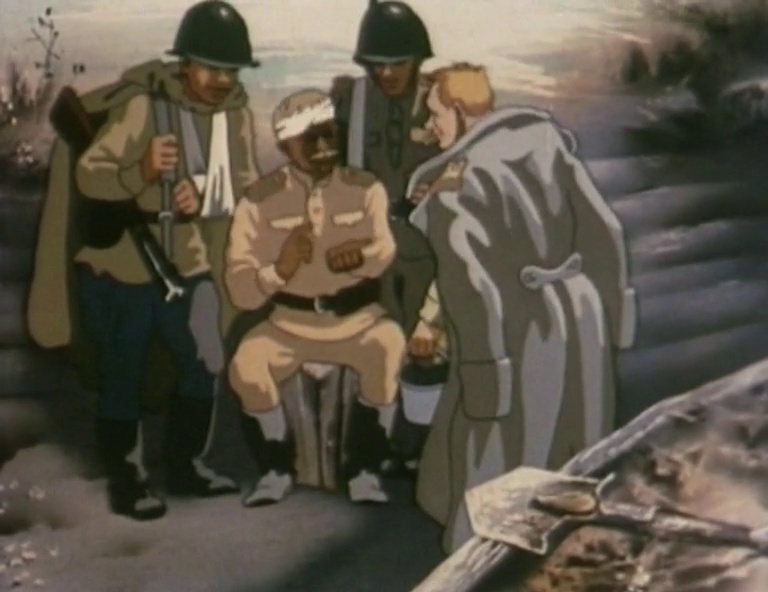 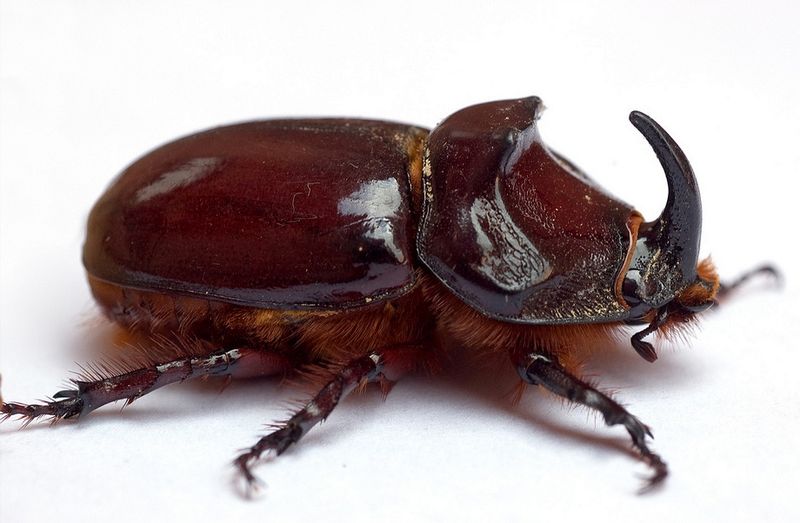 Согласование речи и движения
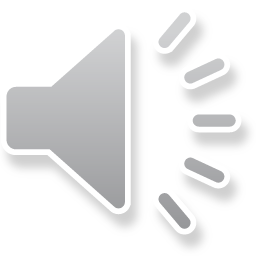 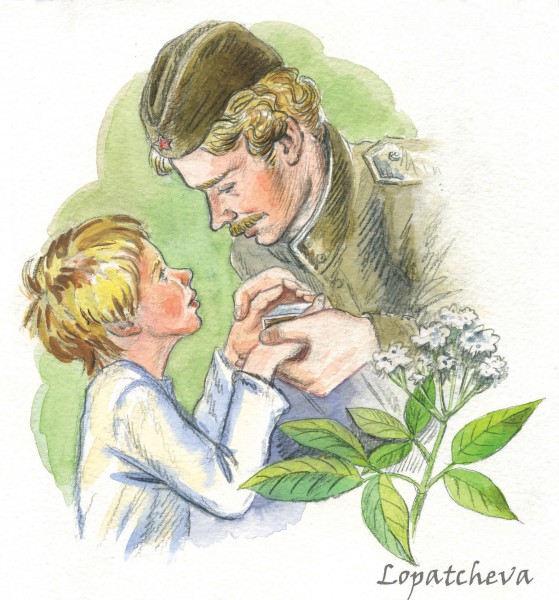 Пересказ с опорой на картинки
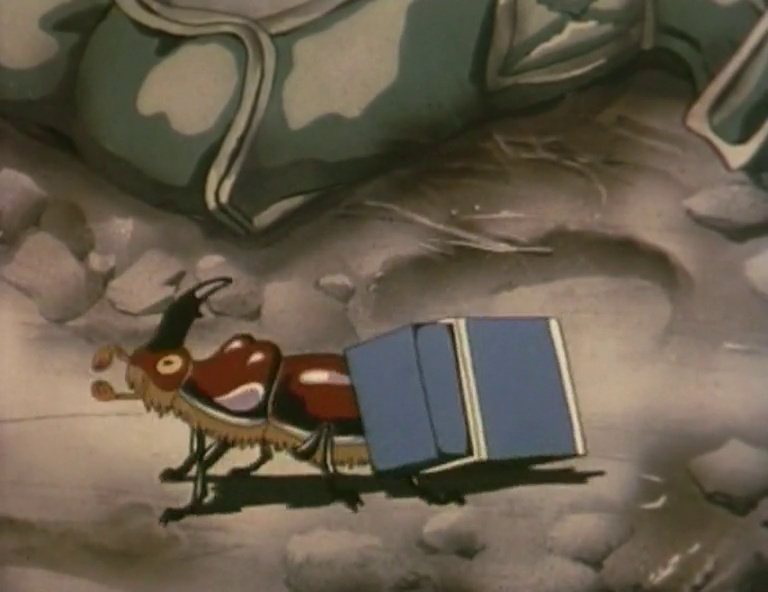 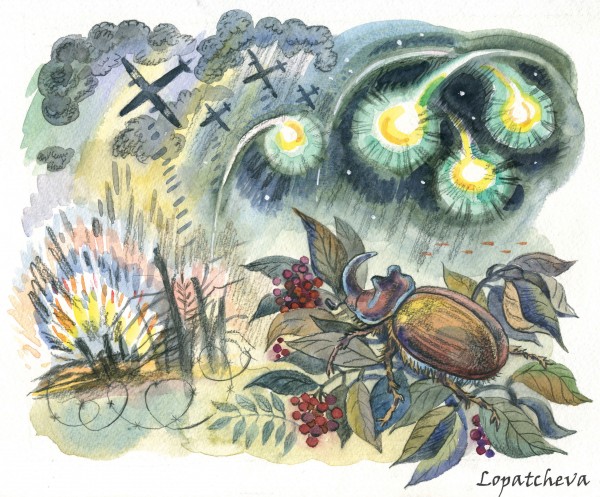 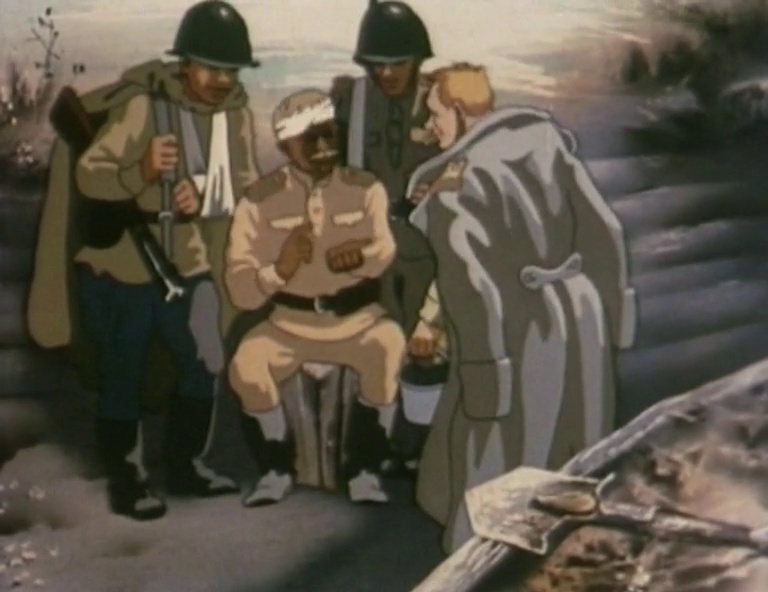 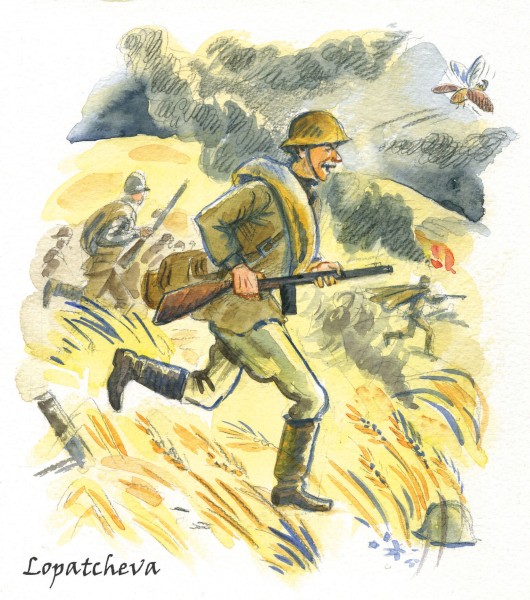 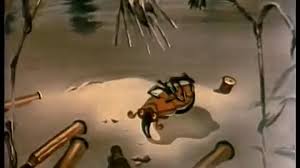 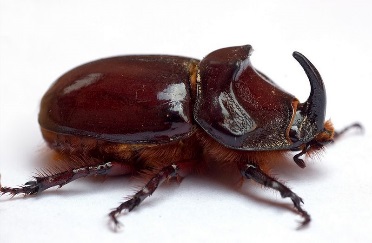 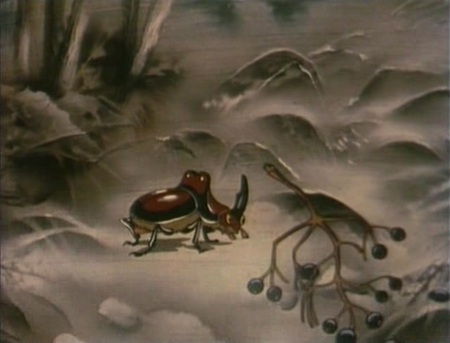 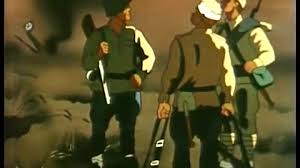 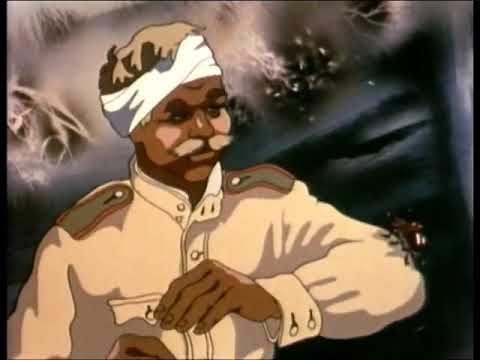 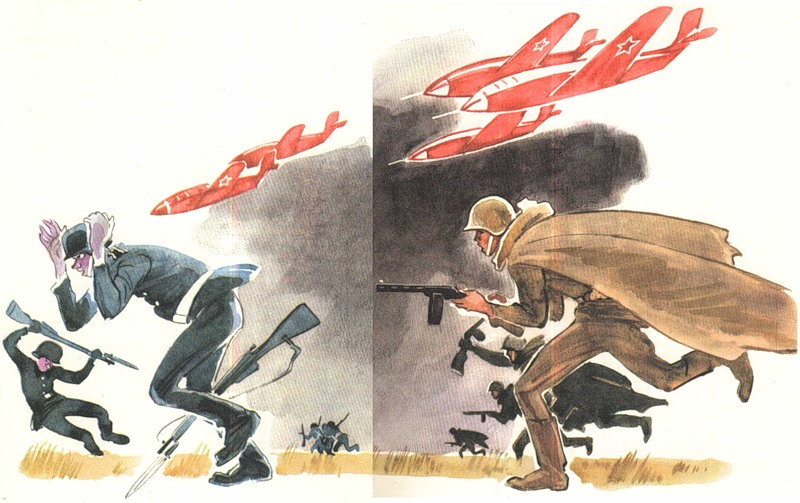 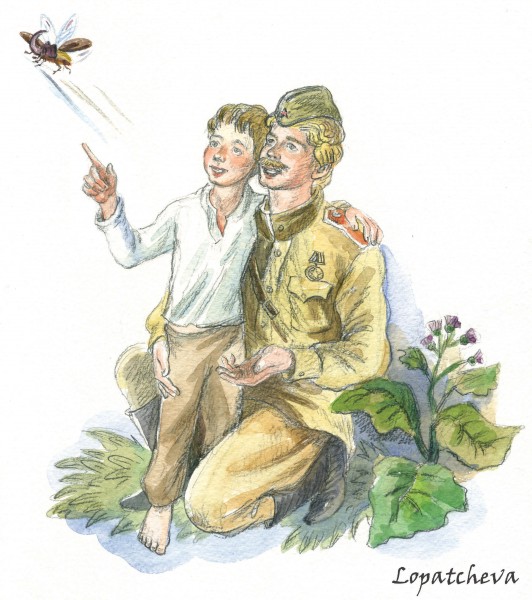 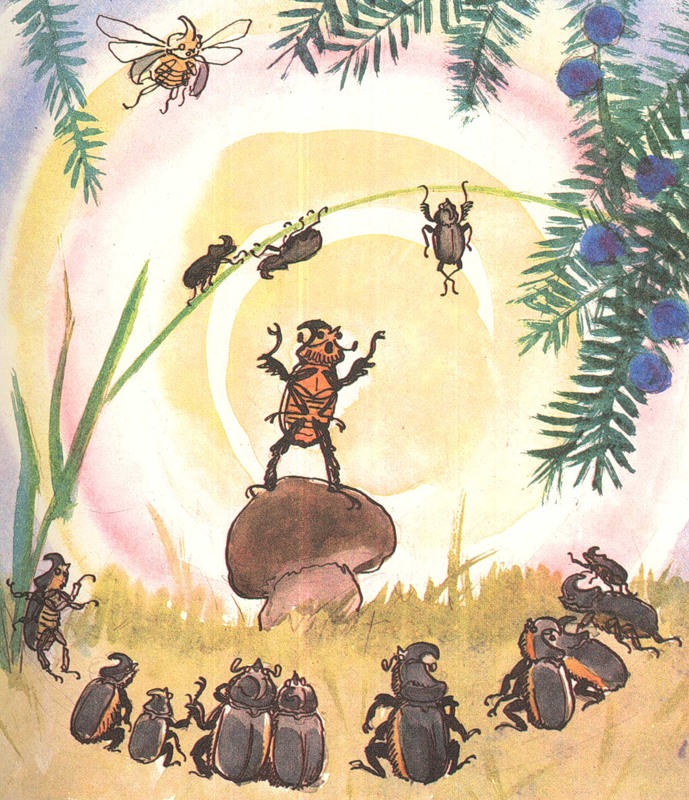 Домашнее заданиеРасскажите родителям о приключениях жука-носорога.Нарисуй героев сказки.
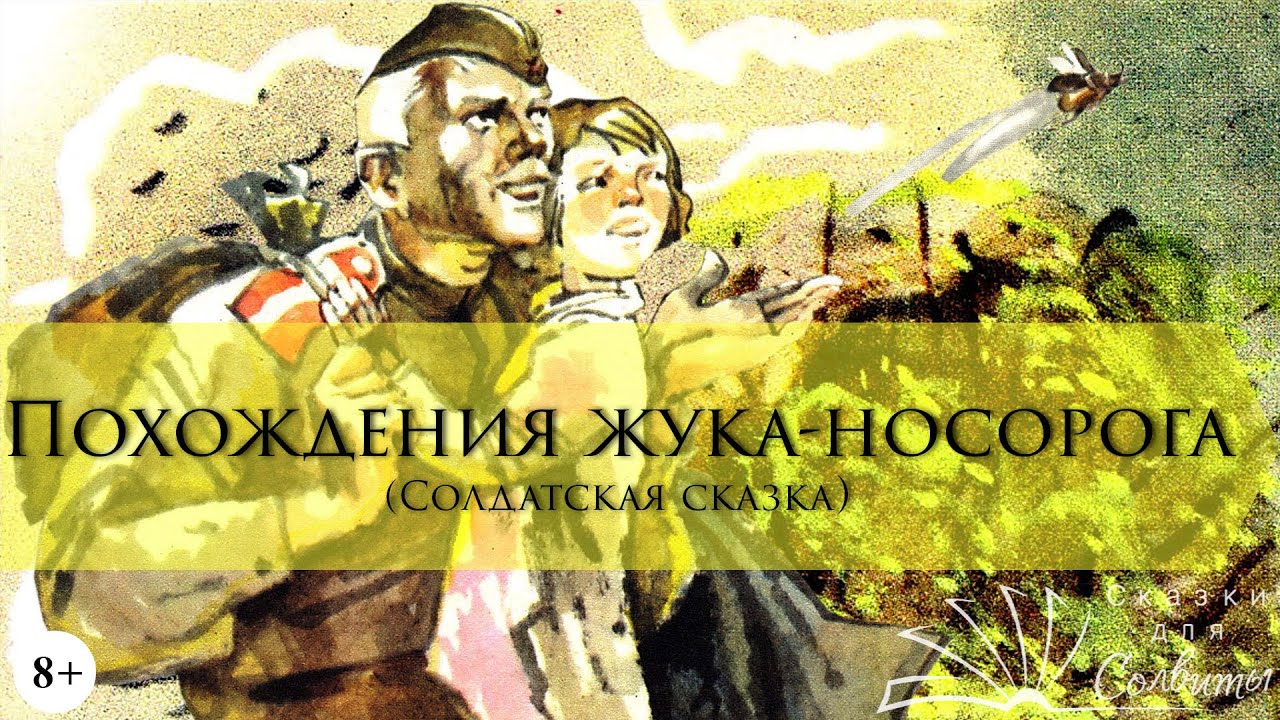 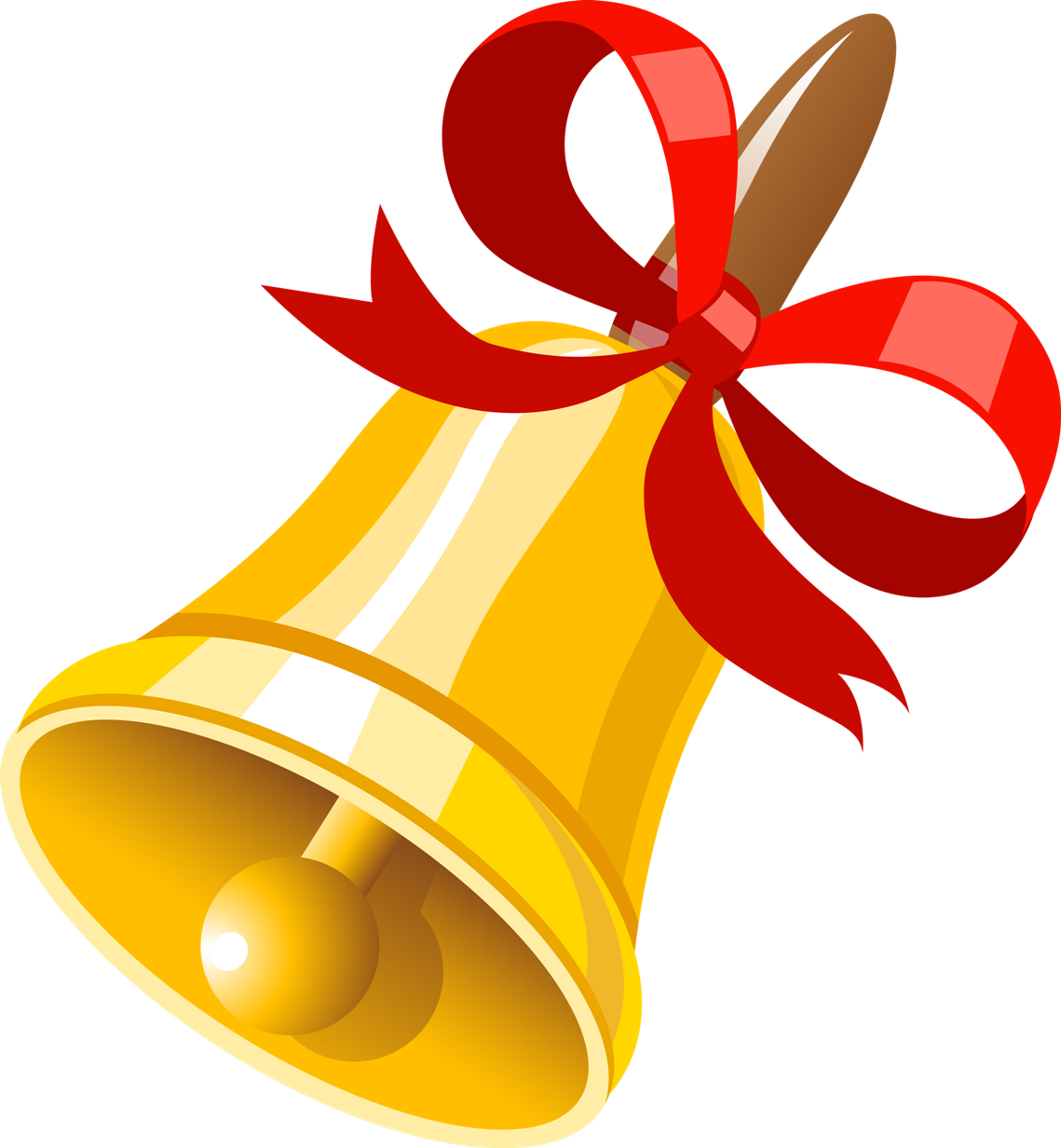